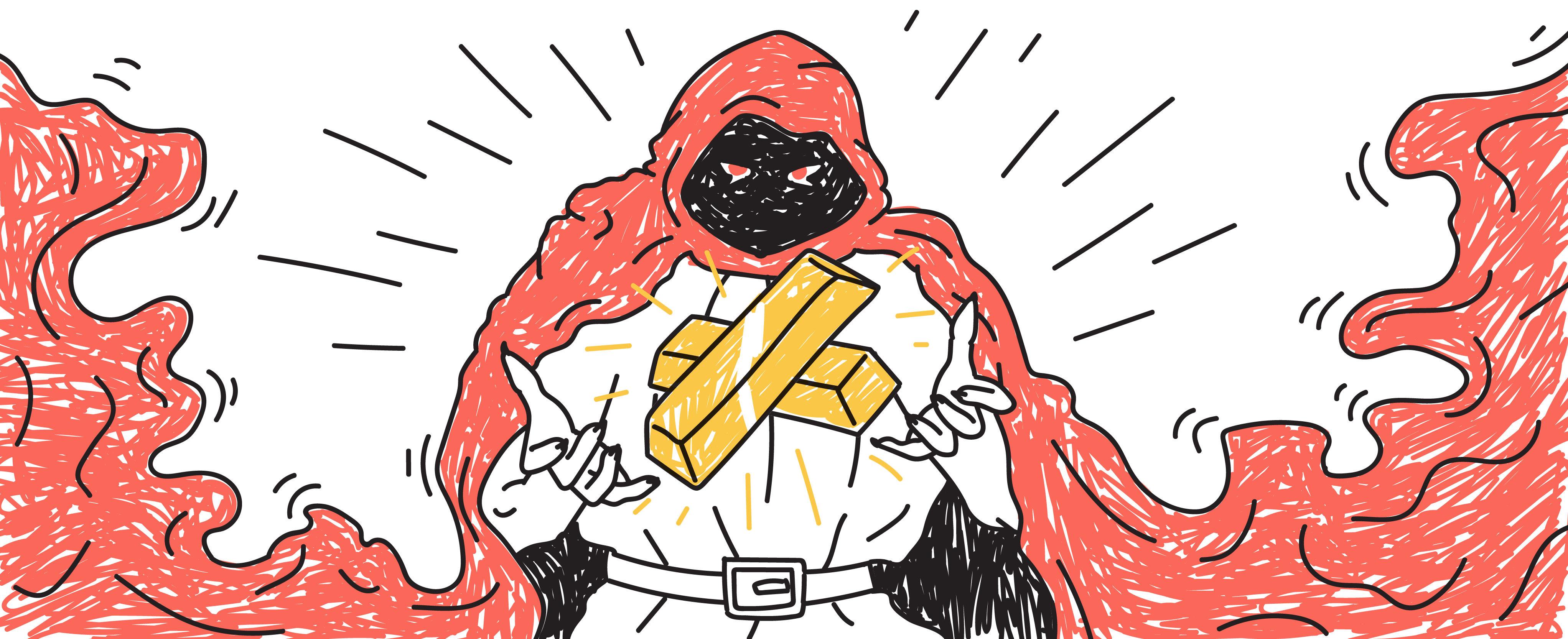 ЧЕРНЫЕКРЕДИТОРЫ
Выводим злоумышленников на чистую воду
[Speaker Notes: Черные кредиторы 

Как не стать жертвой мошенников и отличить нелегальных кредиторов от легальных]
О ЧЕМ БУДЕМ ГОВОРИТЬ
Кто такие черные кредиторы 
Чем вы рискуете, одолжив у них деньги 
Как распознать кредиторов-преступников 
Что делать, если вы стали жертвой черного кредитора
2
[Speaker Notes: О чем будем говорить:

Кто такие черные кредиторы 
Чем вы рискуете, одолжив у них деньги 
Как распознать кредиторов-преступников 
Что делать, если вы стали жертвой черного кредитора]
КТО МОЖЕТ ВЫДАВАТЬ ДЕНЬГИ В КРЕДИТ?
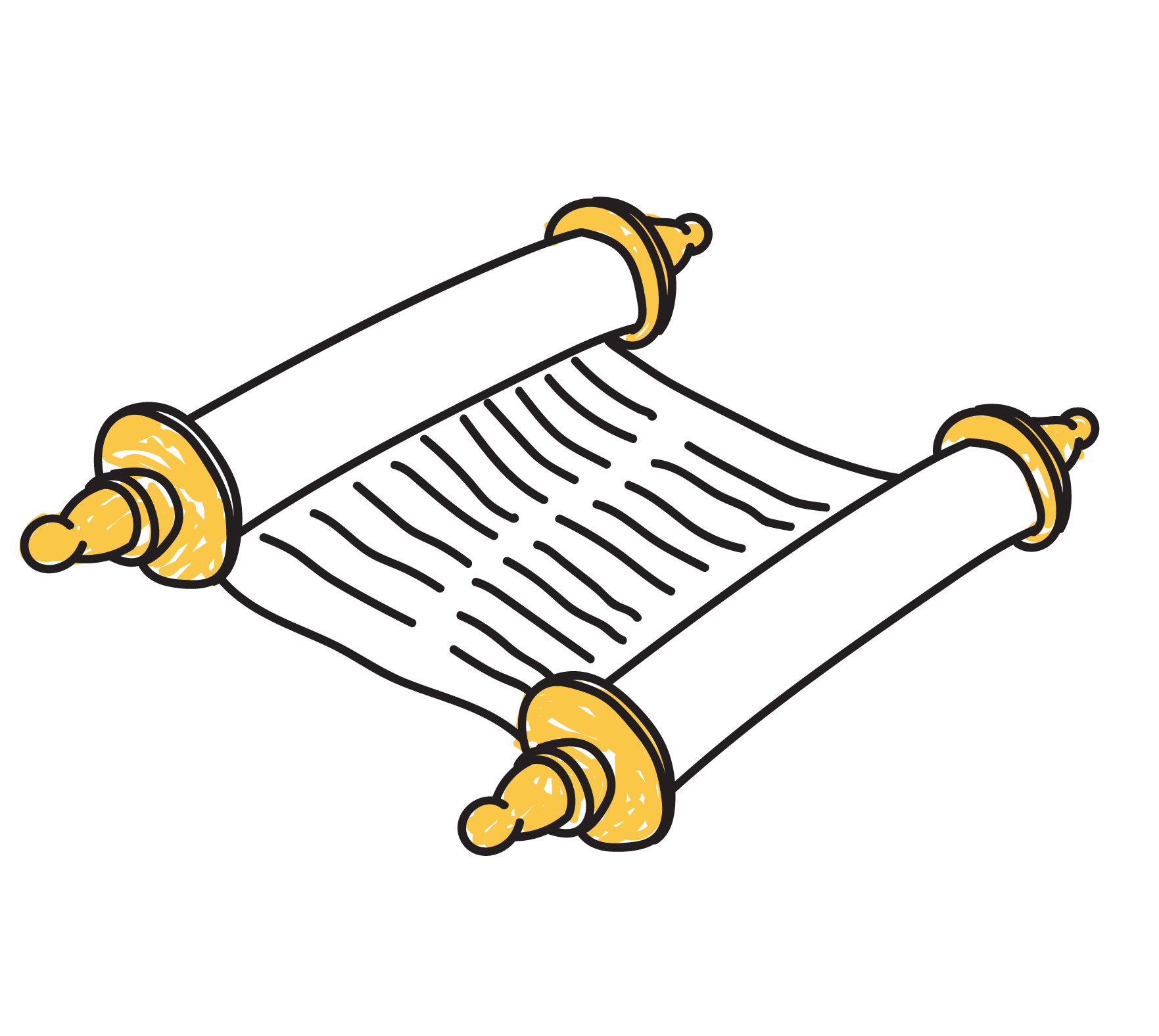 Быть профессиональным кредитором,то есть выдавать кредиты и займыв денежной форме, могут только: 
банки 
микрофинансовые организации (МФО) 
кредитные потребительские        	      кооперативы (КПК и СКПК) 
ломбарды
Для этого у них должно быть специальное разрешение 
Банка России.
3
[Speaker Notes: Кто может выдавать деньги в кредит?

Быть профессиональным кредитором, то есть выдавать кредиты и займы в денежной форме, могут только банки, микрофинансовые организации (МФО), кредитные потребительские кооперативы (КПК и СКПК) и ломбарды. Для этого у них должно быть специальное разрешение Банка России. Проверить, есть ли оно, можно в Справочнике по банкам (кредитным организациям) или в Справочнике участников финансового рынка на сайте Банка России.]
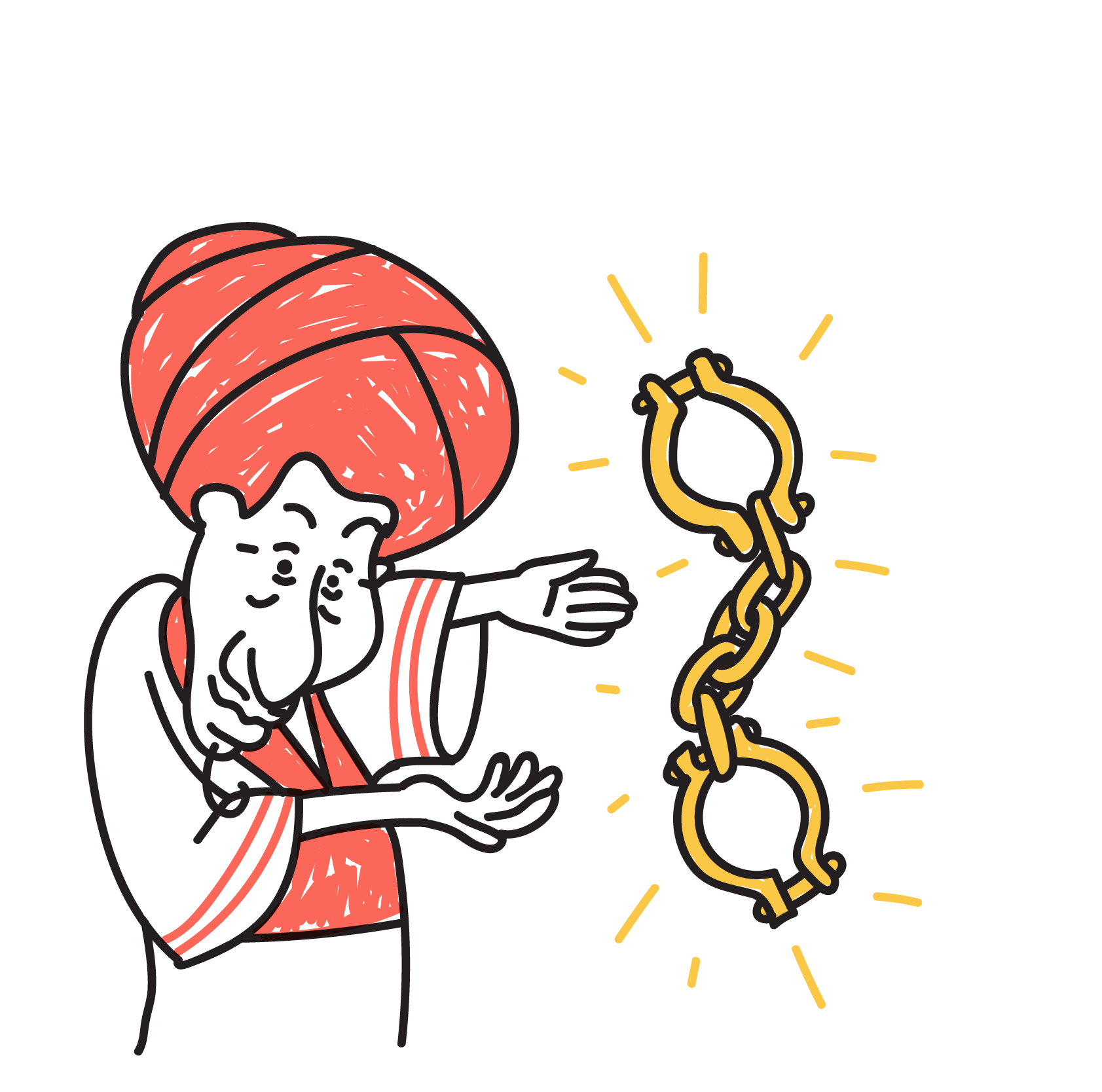 КТО ТАКИЕ ЧЕРНЫЕ КРЕДИТОРЫ?
Черные (или нелегальные) кредиторы — компании, у которых нет лицензии на кредитную деятельность, но они все равно выдают людям деньги под проценты.
4
[Speaker Notes: Кто такие нелегальные кредиторы?

Если разрешения (или лицензии — у банка) нет, а компания все равно привлекает клиентов, выдает себя за лицензированную и кредитует потребителей, то это нелегальный кредитор. По оценкам экспертов «Общероссийского национального фронта», каждый третий кредит в России выдают незаконно.]
ЧЕРНЫЕ КРЕДИТОРЫ МОГУТ
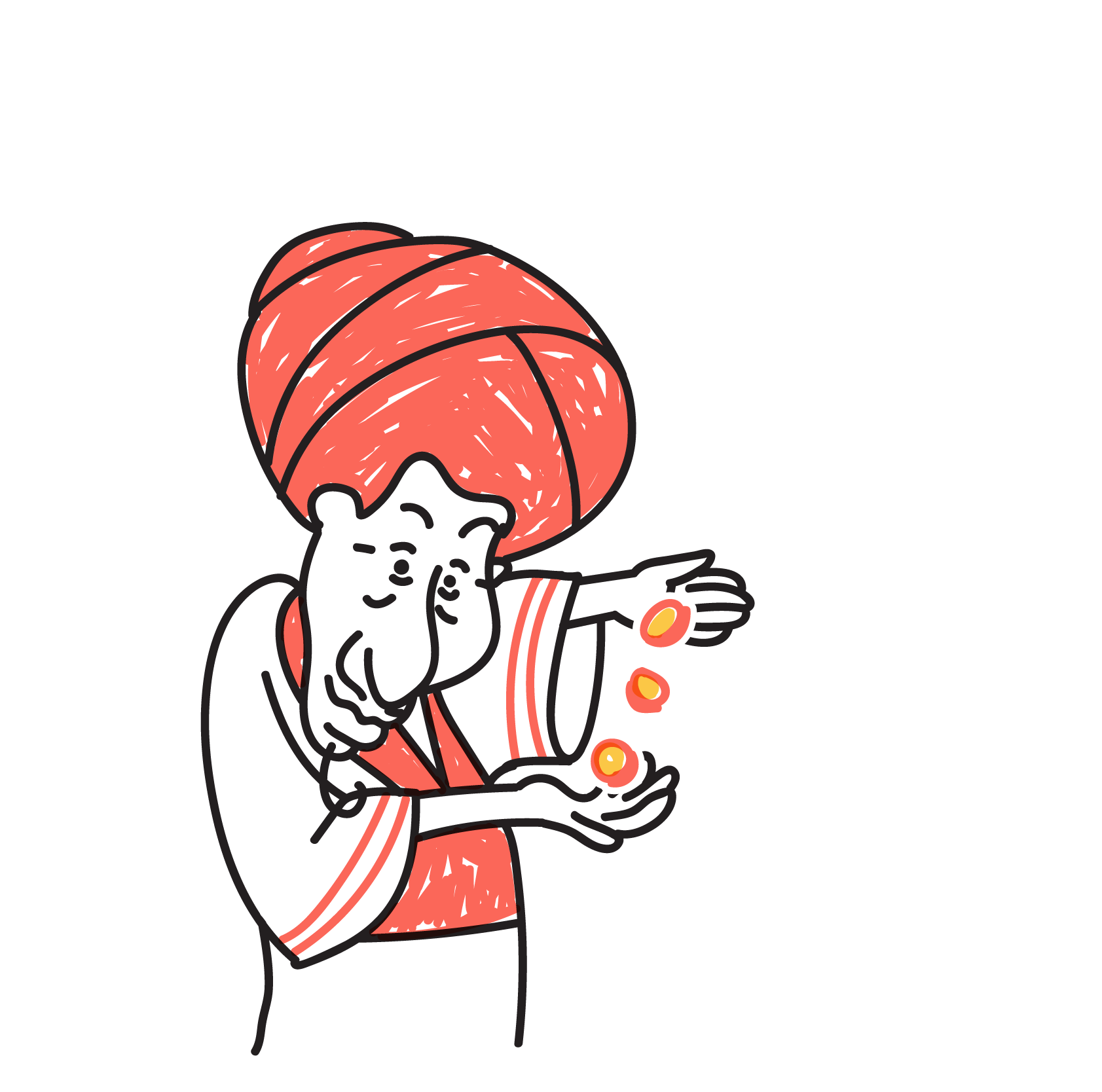 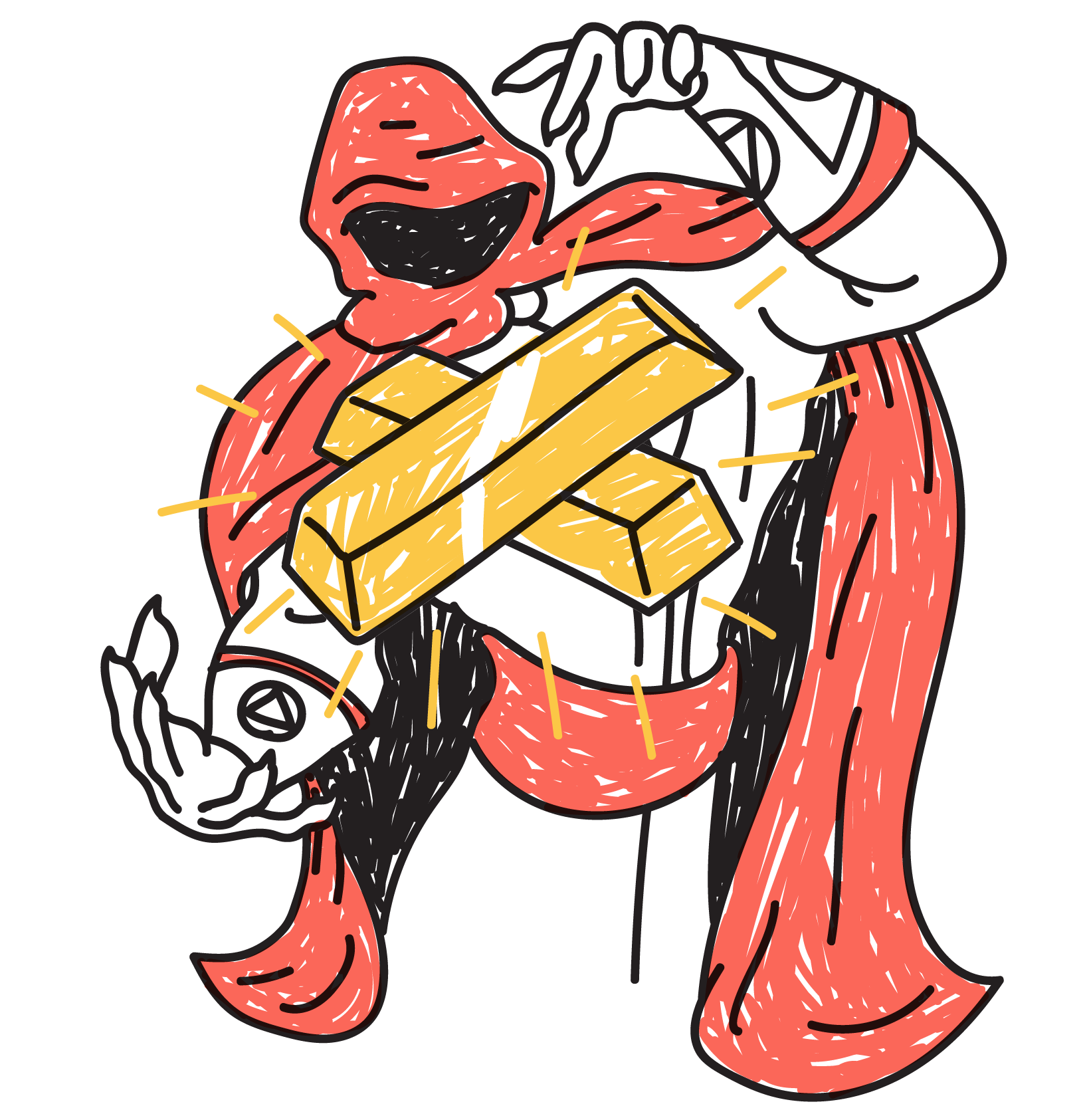 выдавать кредиты под очень высокие проценты, не прибегая к откровенному криминалу
использовать преступные схемы, чтобы завладеть деньгами и имуществом клиентов
5
[Speaker Notes: Черные кредиторы могут:

— выдавать кредиты под очень высокие проценты, но при этом не прибегать к откровенному криминалу;
— использовать преступные схемы, чтобы завладеть деньгами и имуществом клиентов.]
КАК ЧЕРНЫЕ КРЕДИТОРЫ ОБМАНЫВАЮТ КЛИЕНТОВ?
Три распространенные схемы
6
[Speaker Notes: Как черные кредиторы обманывают клиентов?

Три распространенные схемы]
1
ПРЕДОПЛАТА ЗА КРЕДИТ
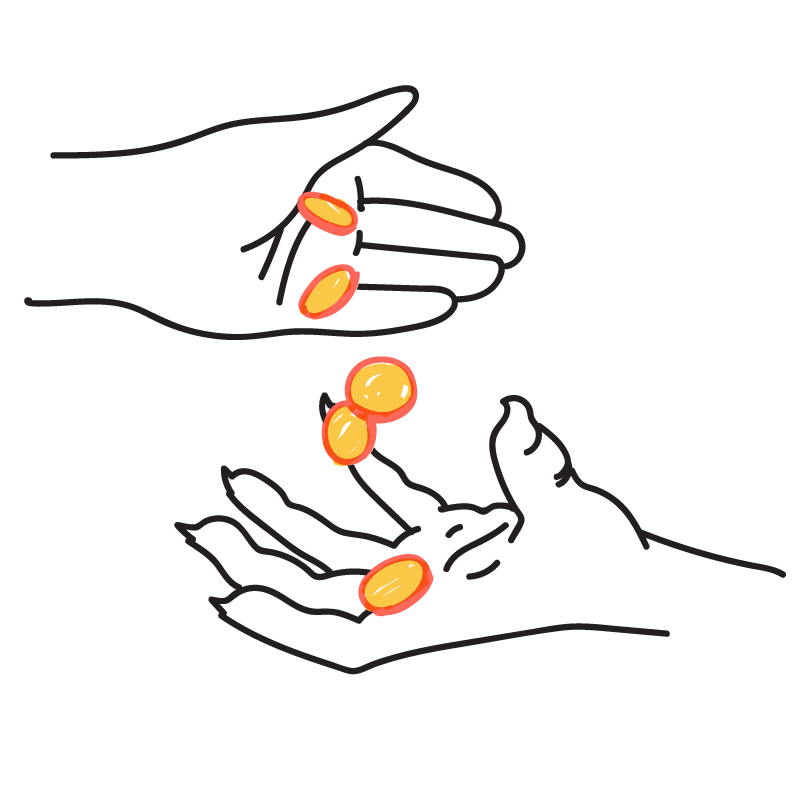 Мошенники требуют взнос за проверку кредитной истории, страховку, комиссию за перевод.  Клиент отдает деньги — и «помощник» исчезает.
7
[Speaker Notes: Предоплата за кредит 

Звучит странно, хотя это очень популярный вид мошенничества. У вас могут попросить деньги за проверку кредитной истории или страховку, взять комиссию за перевод и выдачу кредита, оплатить услуги нотариуса или членский взнос для вступления в кооператив. Вы отдаете деньги — и ваш «помощник» исчезает.]
2
ИСПОЛЬЗОВАНИЕ ДАННЫХ
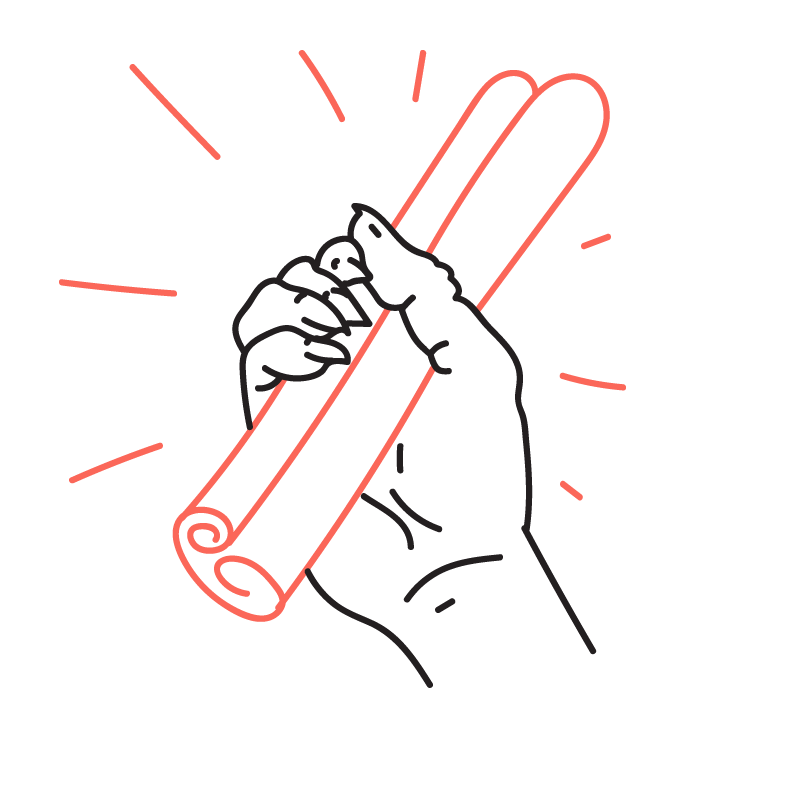 Если документы и данные банковских карт попали к мошенникам, они могут взять кредит на имя клиента или обнулить его счета.
8
[Speaker Notes: Использование ваших данных 

Вы приносите в организацию полный пакет документов. Если они попали к мошенникам, то от вашего имени могут, например, взять кредит, о котором вы узнаете нескоро. Кроме того, мошенники могут попросить у вас данные банковских карт, включая CVC-коды, и обнулить все ваши счета.]
3
СОМНИТЕЛЬНЫЕ ДОКУМЕНТЫ
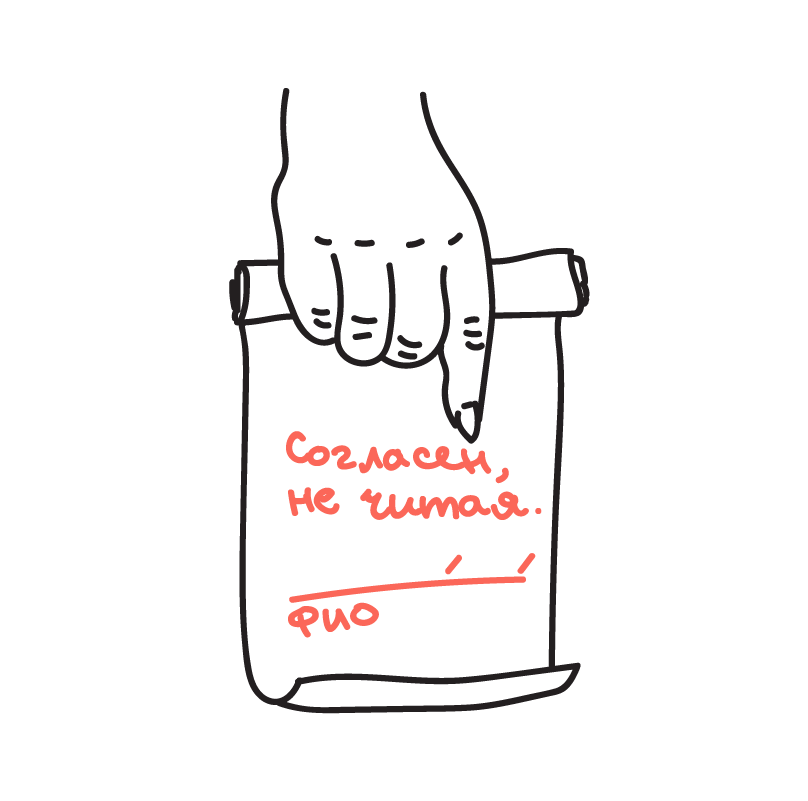 Мошенники могут подсунуть наивному клиенту на подпись договор с другими условиями. И запросить всю сумму с процентами уже на следующий день.
9
[Speaker Notes: Сомнительные документы

Мошенники могут подменить договор и дать вам на подпись совершенно другие условия, например не указать срок возврата. Это позволит им запросить всю сумму с процентами уже на следующий день.]
ЕСЛИ КРЕДИТ НЕ ДАЮТ ЛЕГАЛЬНО
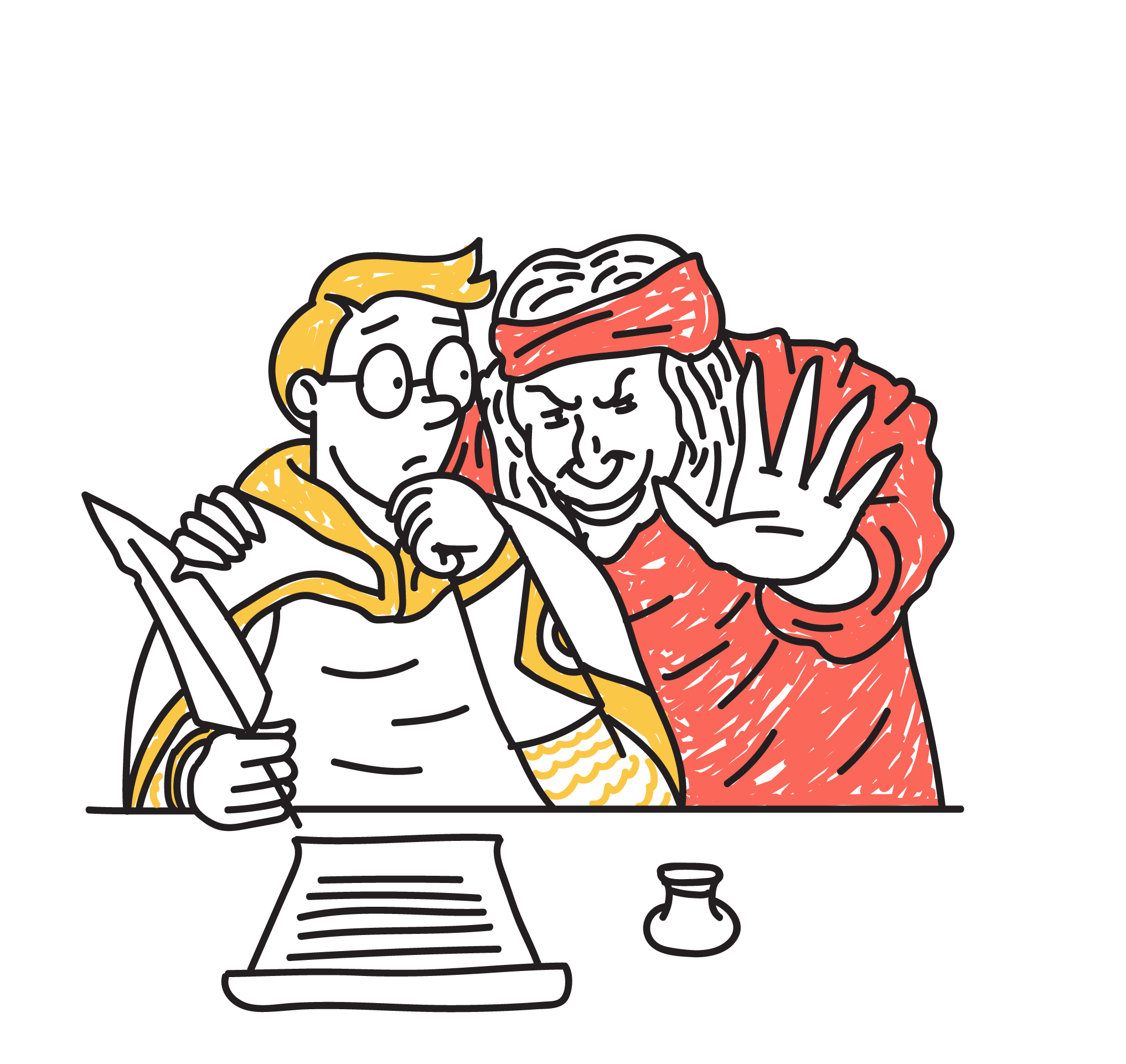 Бывает, что люди сознательно идут к нелегальным кредиторам. 
Этого делать нельзя, и вот почему:
финансовую проблему такой заем не решит, а лишь усугубит, ведь проценты очень высоки  
есть риск потерять куда больше: деньги, имущество и даже здоровье
10
[Speaker Notes: Если кредит не дают легально

И вы осознанно хотите занять денег у нелегального кредитора, сначала хорошо подумайте о последствиях. Деньги от черного кредитора вряд ли решат вашу проблему, скорее всего, ситуация станет только хуже. Мало того что вы переплатите из-за высоких процентов, так еще и не стоит ждать понимания от черных кредиторов, если вы вовремя не вернете долг. С легальным кредитором у вас есть возможность договориться, если вернуть деньги в срок не получается. Вы можете попросить о реструктуризации долга, пересмотреть условия кредита или просто признать себя банкротом. Легальные кредиторы могут пойти навстречу проблемным должникам и изменить условия обслуживания долга. Черный же кредитор решает такие проблемы иначе: он может использовать опасные способы выбивания долга.]
КАК РАСПОЗНАТЬ ЧЕРНОГО КРЕДИТОРА?
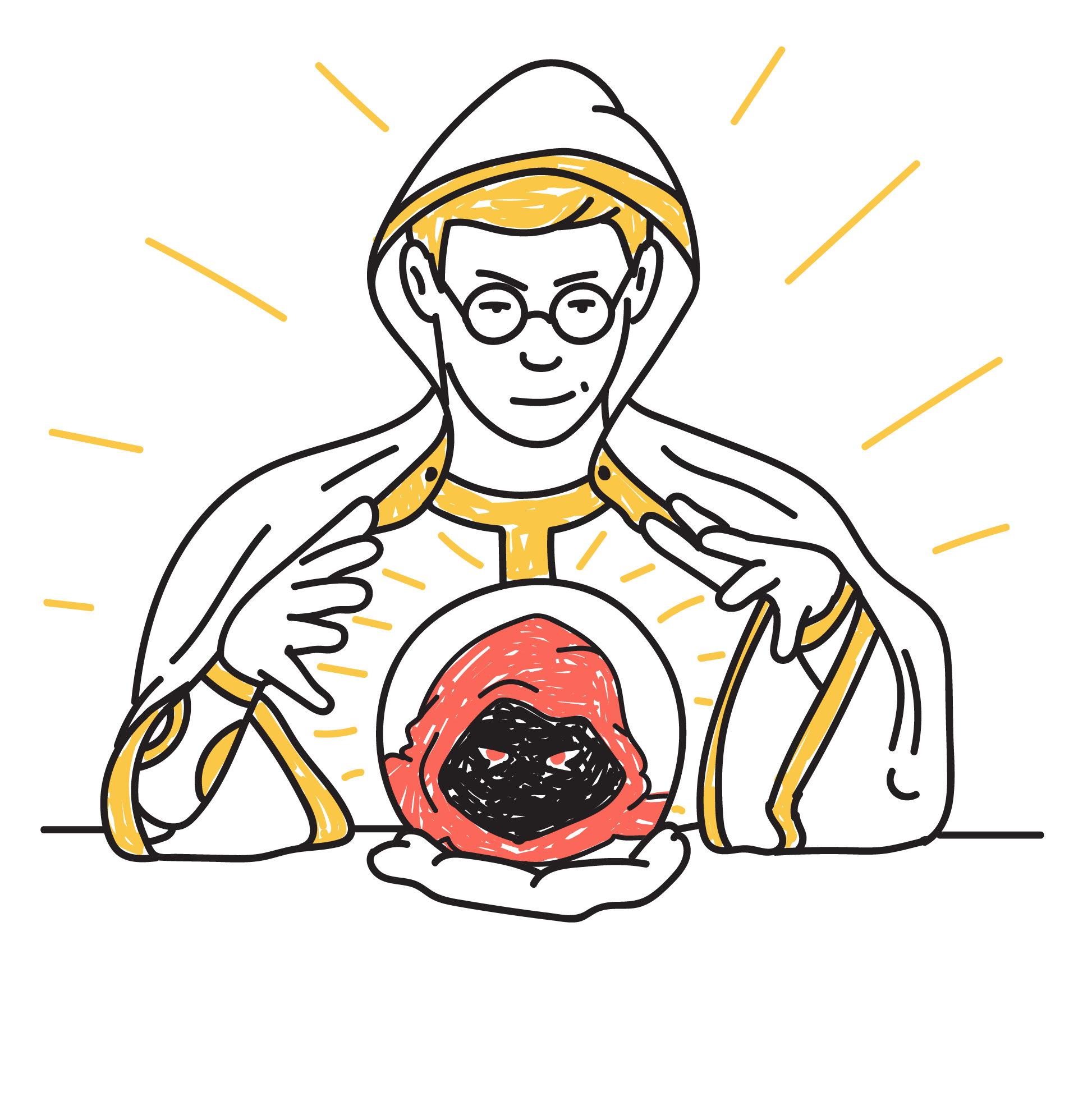 Проверьте, есть ли компания в реестре на сайте Банка России  
Не соблазняйтесь излишне заманчивым предложением  
Внимательно читайте договор  
Посоветуйтесь с юристом, если есть сомнения
11
[Speaker Notes: Как распознать черного кредитора? 

Если компании нет в Справочнике по кредитным организациям или в Справочнике участников финансового рынка на сайте Банка России — это нелегальный кредитор. Но даже если вы нашли название компании в списке, будьте внимательны. Мошенники могут подделать сайт, используя название легальной компании. Поэтому пользоваться финансовыми услугами онлайн следует особенно осмотрительно.

Внимательно читайте договор 

В документах легального кредитора должны быть четко прописаны порядок заключения договора, выдачи кредита или займа, условия его возврата или использования. И по закону кредитор обязан выдать вам документы или хотя бы ознакомить вас с ними. Если вам слишком настойчиво предлагают кредит или заем, это еще один сигнал задуматься, стоит ли подписывать договор.

По закону можно взять документы домой и думать в течение пяти дней. Условия договора за это время не поменяются. Черному кредитору невыгодно давать время на раздумье, он будет уговаривать клиента подписать договор немедленно, убеждать, что это самое выгодное предложение и завтра его уже не будет.

Не соблазняйтесь заманчивым предложением 

Если вам предлагают подозрительно выгодные условия, убедитесь, что в договоре действительно прописаны все обещания, которые сулит реклама или сотрудник. Не стоит брать кредит, если формулировки двусмысленны или противоречат тому, о чем вам говорят в рекламе. Проконсультируйтесь с независимым специалистом, если вы не можете понять, что именно написано в документах.

Многие черные кредиторы просят некую гарантию возврата, чаще всего под залог имущества. Их интерес в том, чтобы клиент не смог вовремя вернуть деньги, поэтому в договоре скрыта долговая ловушка. Например, график платежей составлен так, чтобы клиент не смог гасить долг в нужном объеме и в нужное время. В результате мошенники получают его имущество.]
ЧТО ДЕЛАТЬ, ЕСЛИ ВЫ СТОЛКНУЛИСЬ С ЧЕРНЫМ КРЕДИТОРОМ?
Если ваш кредитор нарушает правила, обратитесь в интернет-приемную Банка России.  
Если черные кредиторы пытаются взыскать с вас просроченную задолженность, выдавая себя за коллекторов, обратитесь в Федеральную службу судебных приставов.  
Если вам угрожают, подайте заявление в правоохранительные органы.
12
[Speaker Notes: Что делать, если вы столкнулись с черным кредитором? 

Прежде всего, не бойтесь обращаться за помощью в Банк России и в правоохранительные органы, если ваши права нарушают. Черным кредиторам только на руку, если пострадавшие от их незаконных действий будут по тем или иным причинам умалчивать о случившемся. 

Если черные кредиторы пытаются взыскать с вас просроченную задолженность, выдавая себя за коллекторов или поручив это им на самом деле, вы можете обратиться в Федеральную службу судебных приставов. 

Если ваш кредитор не указан в реестре или организация, указанная в реестре, нарушает правила — обратитесь в интернет-приемную Банка России и подайте заявление в правоохранительные органы. Не боритесь в одиночку, не верьте, когда вас убеждают, что обращаться за защитой ваших прав бесполезно.]
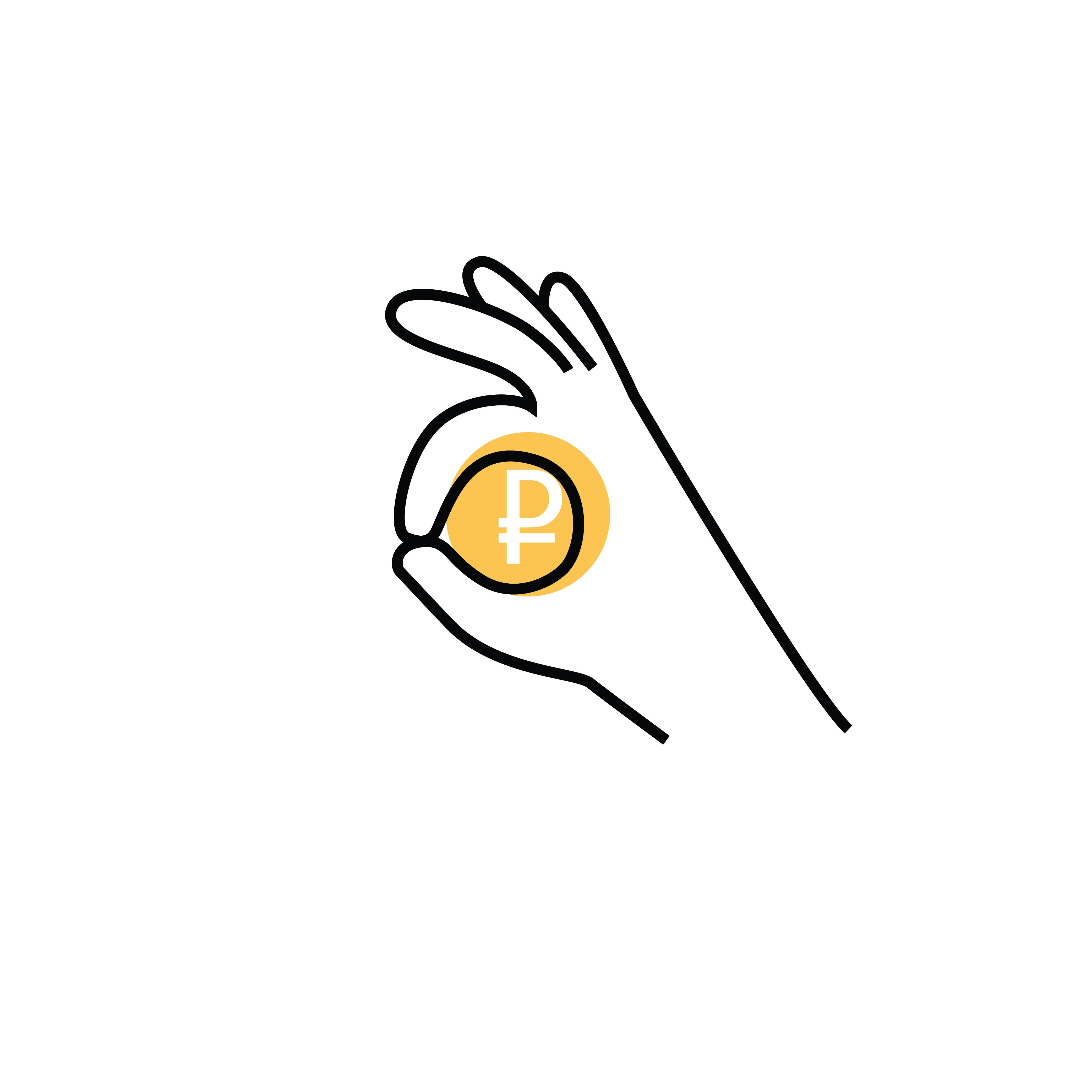 ПОДВЕДЕМ  ИТОГИ
Нелегальные кредиторы — компании, которые выдают кредиты незаконно 
Нельзя брать в долг у черных кредиторов — это опасно 
Тщательно проверяйте кредитора, собираясь взять кредит
Если вас обманули, обращайтесь в полицию
13
[Speaker Notes: Подведем итоги:

Нелегальные кредиторы — компании, которые выдают кредиты незаконно 
Нельзя брать в долг у черных кредиторов — это опасно 
Тщательно проверяйте кредитора, собираясь взять кредит
Если вас обманули, обращайтесь в полицию]
Интернет-приемная Банка России
cbr.ru/reception
Контактный центр Банка России
8-800-300-30-00
(для бесплатных звонков 
из регионов России)
fincult.info
14